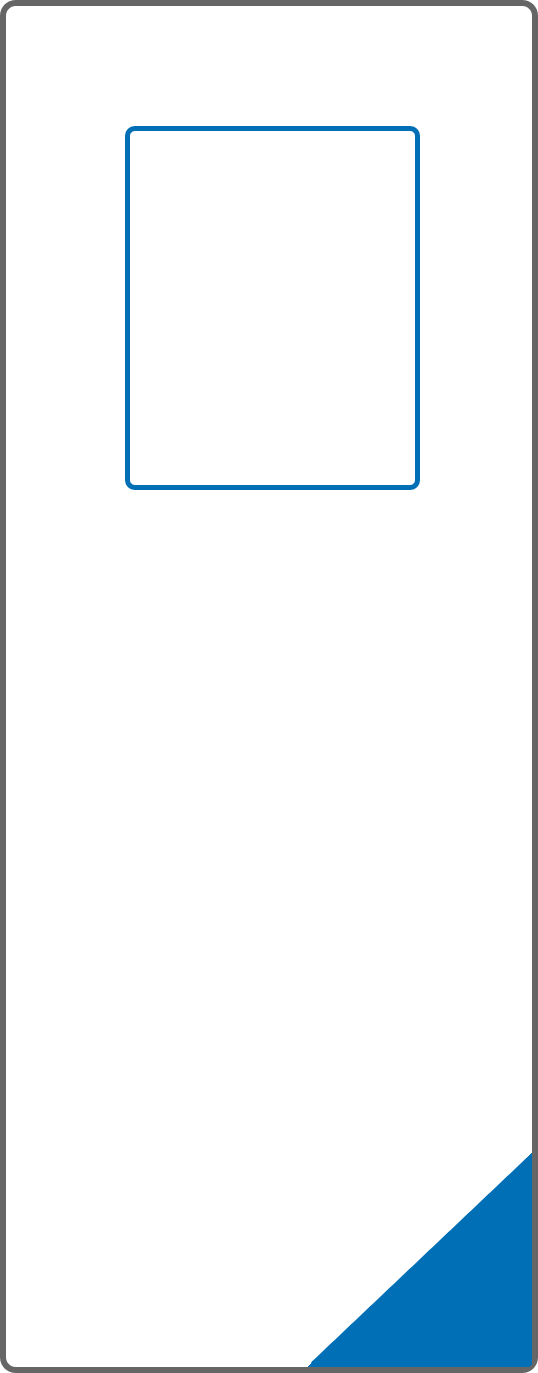 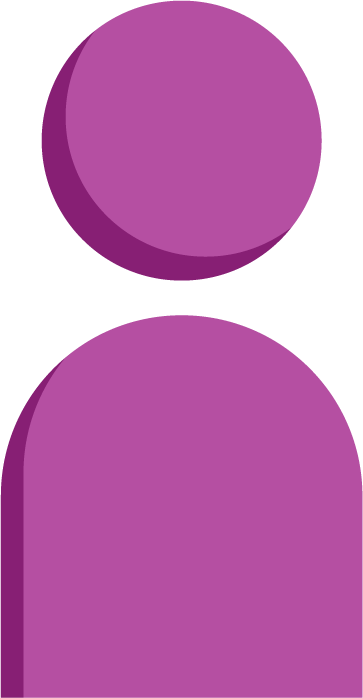 Introduce the sounds
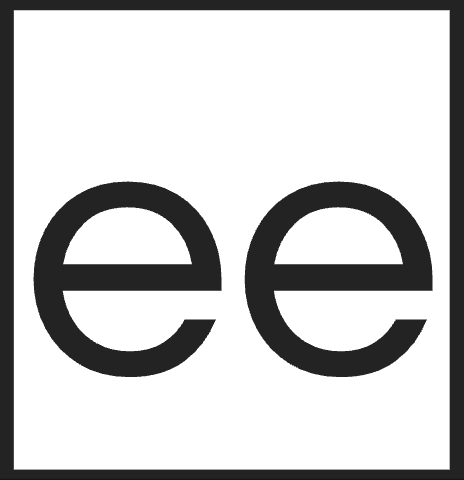 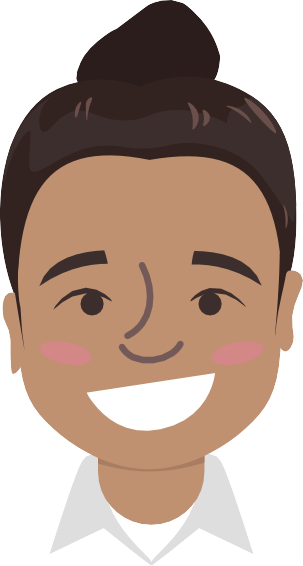 bee 
/b/ /ē/ 
= bee
It’s time to learn new sounds! 

We use the sound rule to help us read!
[Speaker Notes: See lesson plan for specific instructional guidance.

Introduce the Sound! 
Say: Learning new sounds is so cool! Repeat our chant after me! 
"It's time to learn new sounds! 
We use the sound rule to help us read!"
Do: Say one sentence at a time of the Introduce the Sound chant and ask the students to repeat after you.
Say: Let's learn a super cool new rule today!

Say: Remember, in this unit, we're learning all about the long vowel sounds and what spelling patterns we use to make the long vowel sound. We learned that you can make a long e vowel sound from an open syllable or from a bossy e. You can also make a long e sound using the spelling pattern, e-e.
Do: Show the Sound Letter card e-e.
Say: E-e says /e/, the long vowel sound for e, like bee in a tree. For example, bee use the spelling e-e and makes the long vowel sound, /e/, so we read the word /b/ /e/ = bee.]
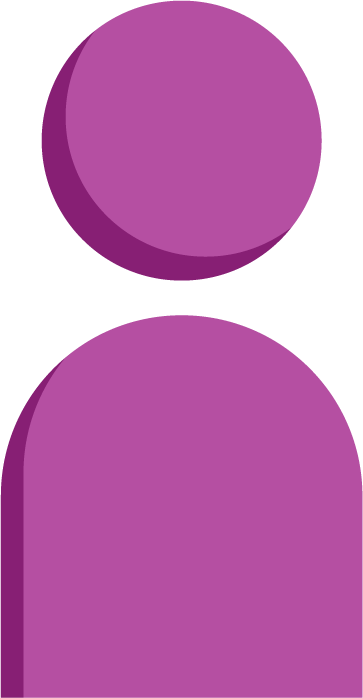 Introduce the sounds
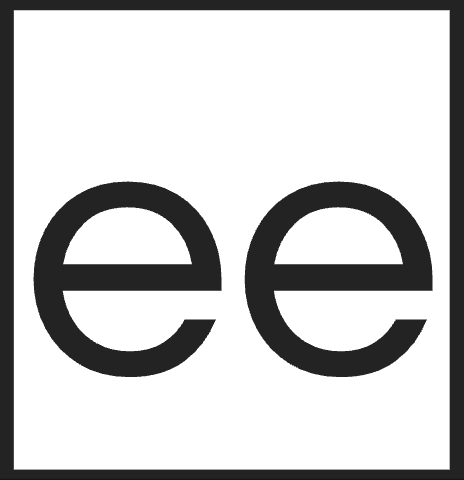 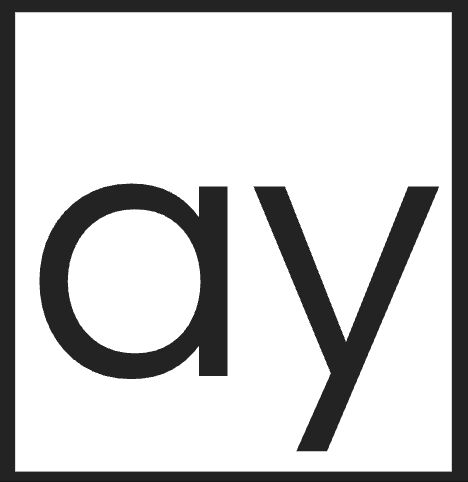 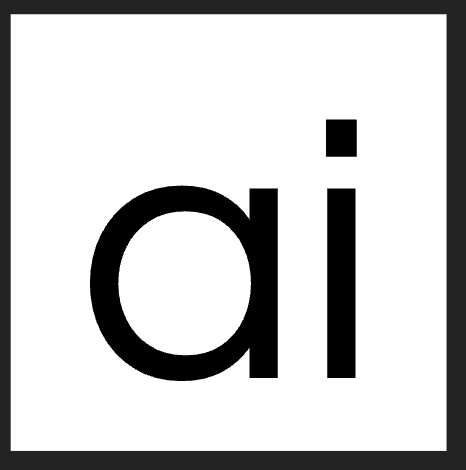 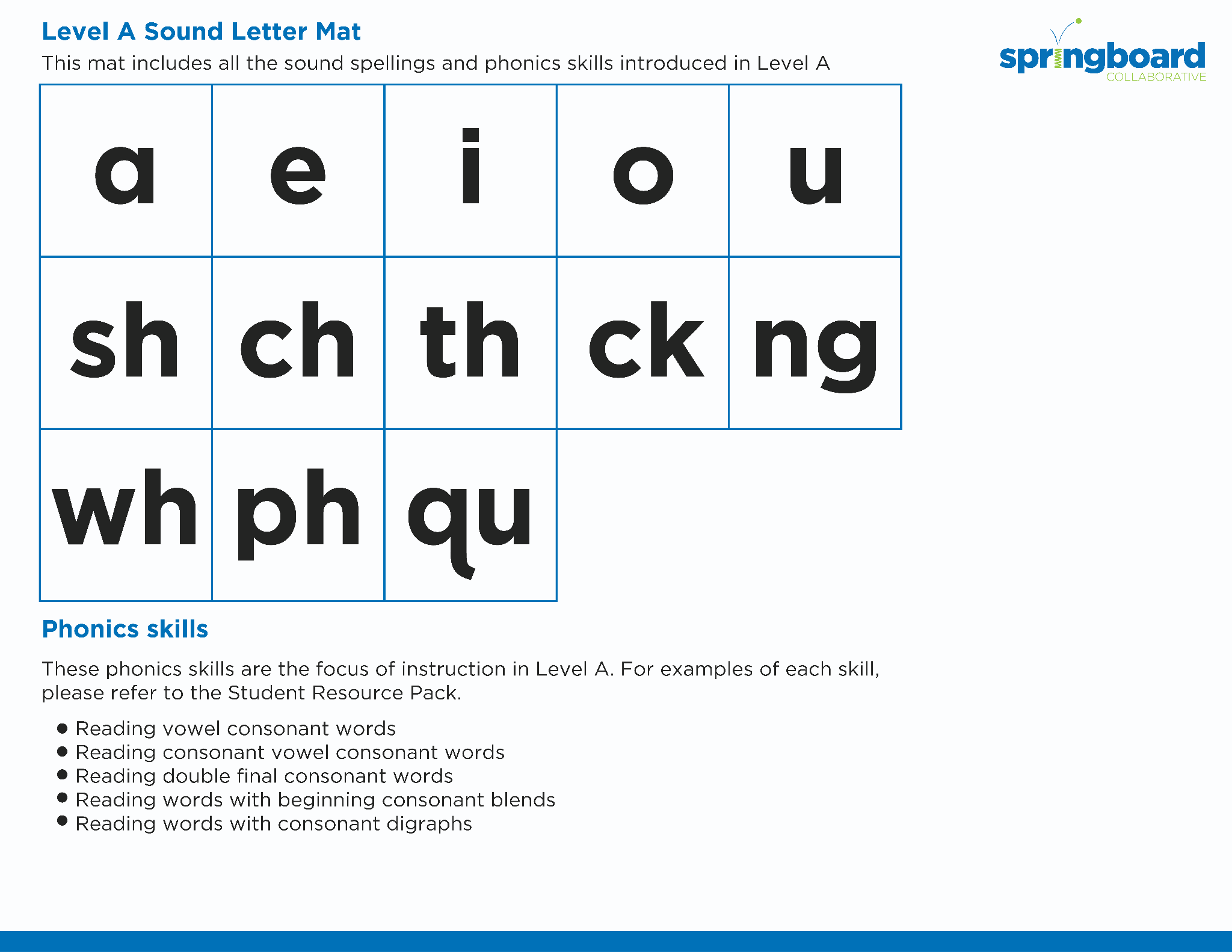 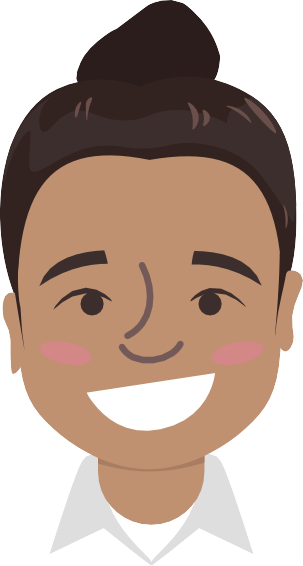 [Speaker Notes: See lesson plan for specific instructional guidance.

Introduce the Sound!
Say: Let's review all our sound letter cards including our new card, e-e.
Do: Flip through and review all the sound spelling cards students have learned so far including the new card from today. (Sound Letter Cards: a, e, i, o, u, wh, sh, ch, ng, ck, ph, qu, ai, ay)
Say: Let's practice reading our new word pattern!]
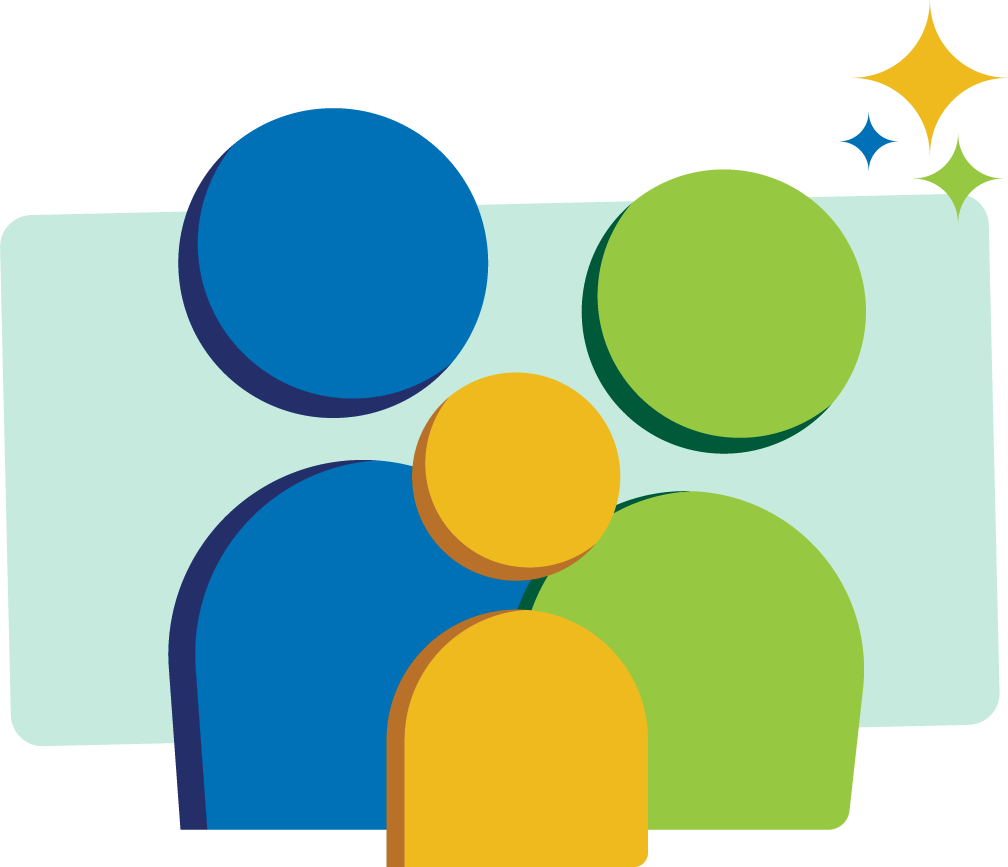 Blend the sounds
feed
Family Activity
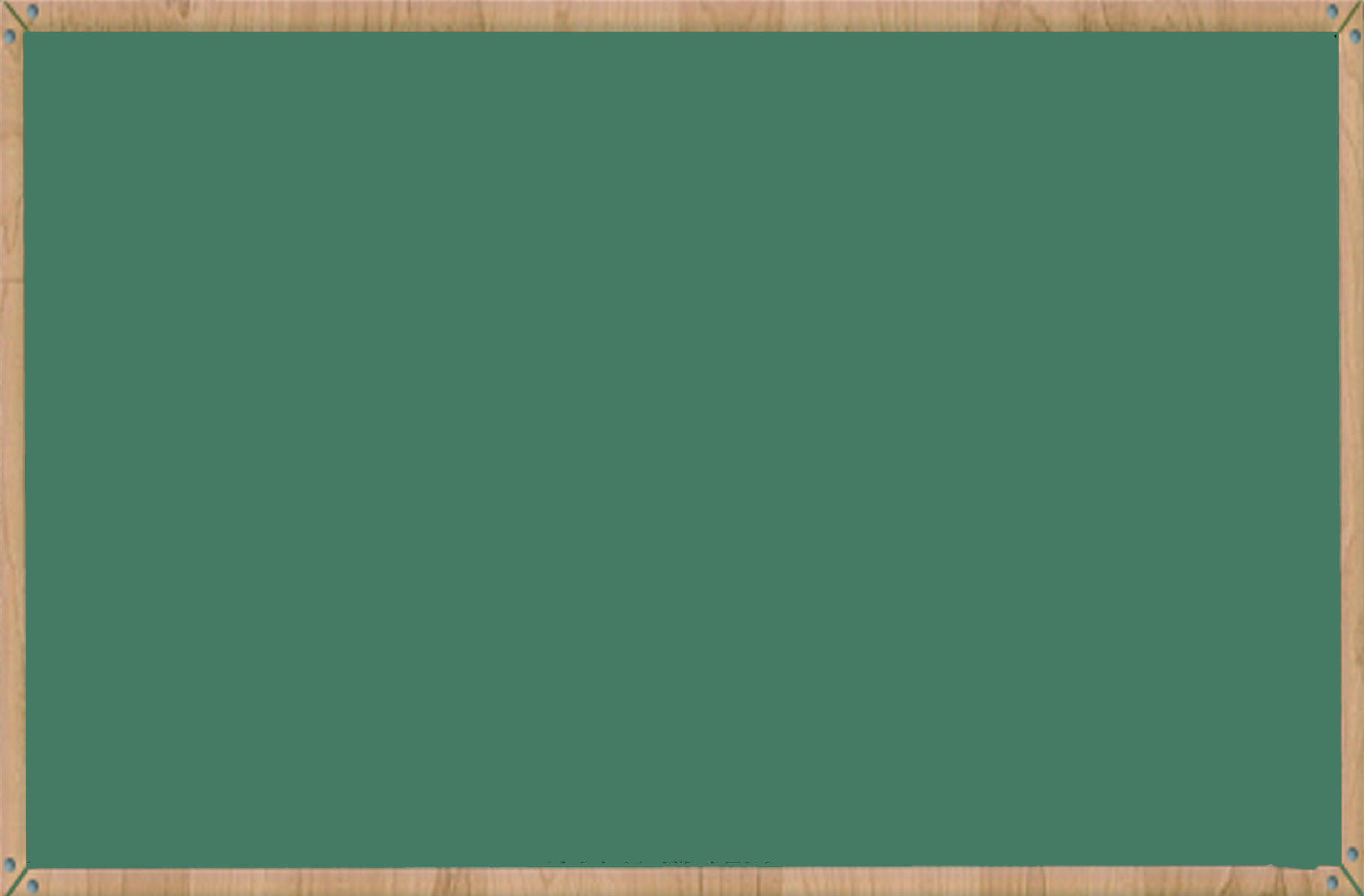 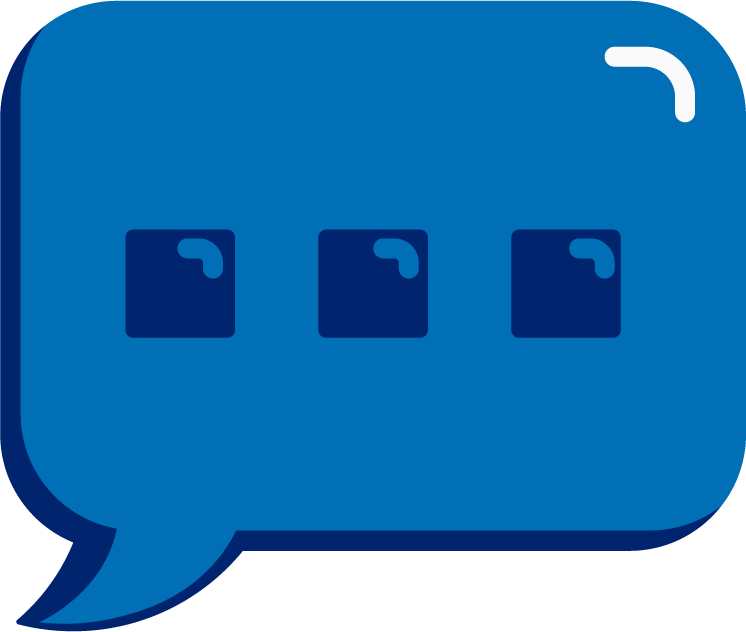 sweet
It’s time to blend the sounds!

It’s time to blend the sounds to help us read 
the words smoothly!
[Speaker Notes: See lesson plan for specific instructional guidance.

Blend the Sounds! 
Say: Blending sounds helps us read the words smoothly! Repeat our chant after me! 
"It's time to blend the sounds! 
It's time to blend the sounds to help us read the words smoothly!" 
Do: Say one sentence at a time of the Blend the Sounds chant and ask the students to repeat after you.
Say: Let's practice blending the sounds in some words today!

Say: When we blend the sounds in words, it helps us read the words smoothly. Let's try it. When you see the vowel pair, e-e, it makes the long vowel sound /e/.
Do: Point to the word feed.
Say: I notice that this word uses the vowel team e-e to say /e/. The word begins with the consonant /f/, vowel team e-e says /e/, and final consonant d says /d/. The words says /f/ /e/ /d/ = "feed". Remember to feed your dog before school. Let's segment and blend the word together now using our Double Decker Elkonin Boxes.
Do: Segment and blend the word feed using the Double Decker Elkonin Boxes.
Say: Why is this word read as /f/ /e/ /d/ = "feed"?
Do: Listen as students explain the vowel team e-e.
Say: Smart explanations! Let's look at another word.
Do: Point to the word sweet.
Say: This word begins with a consonant blend s-w, /s/ /w/. Next comes a vowel team, e-e says /e/. The final consonant says /t/. What happens when we have this spelling pattern? Let’s blend it together now using our Double Decker Elkonin Boxes.
Do: Listen as students explain the rule.
Say: Yes! The e-e makes the long vowel sound. What's this word?
Do: Listen as students blend the word. Take notes on the students that can accurately blend and students that may need reteaching and/or additional support.
Say: The vowel team e-e makes the long e sound /e/. We have /s/ /w/ /e/ /t/. The word is "sweet". Great thinking while blending the sounds today!]
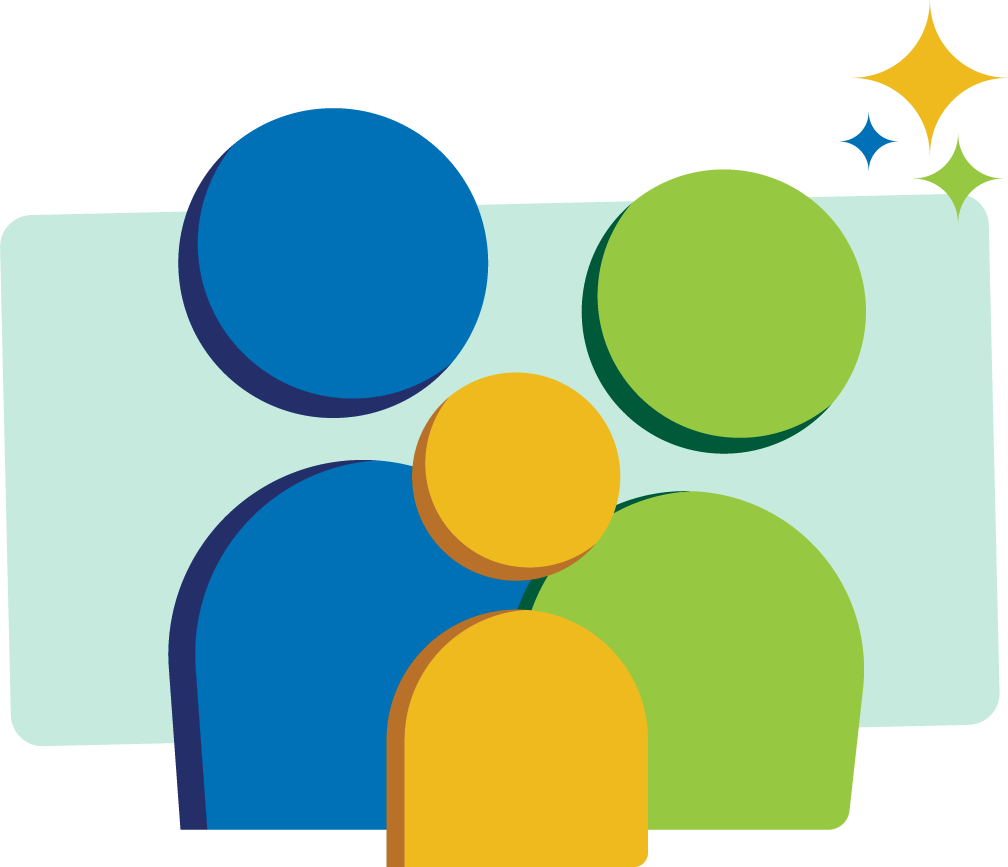 Read the words
reef
See the three bees asleep on my feet!
wheel
Family Activity
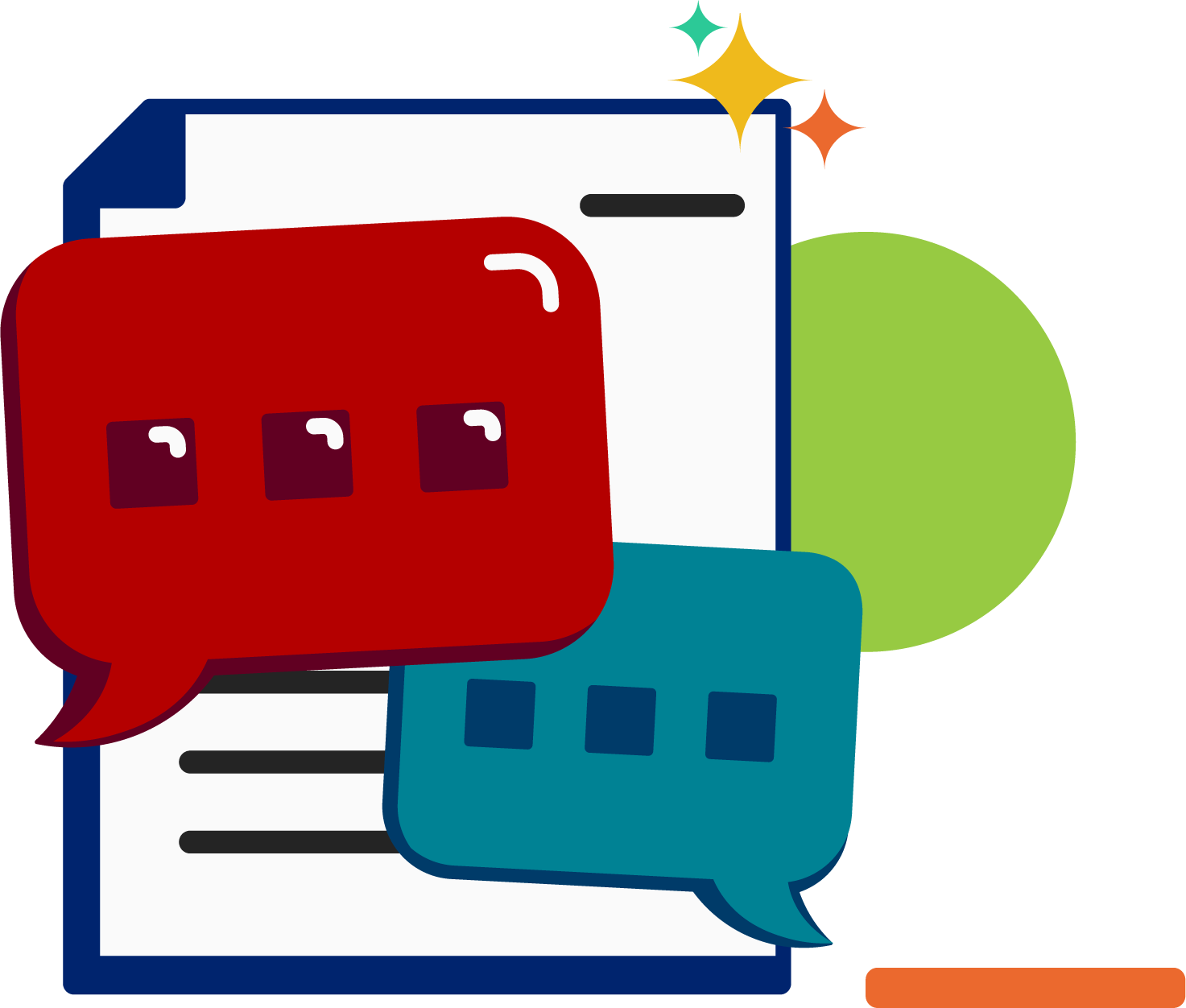 It’s time to read the words! 

It’s time to read the words, so we can read smoothly, like we are speaking!
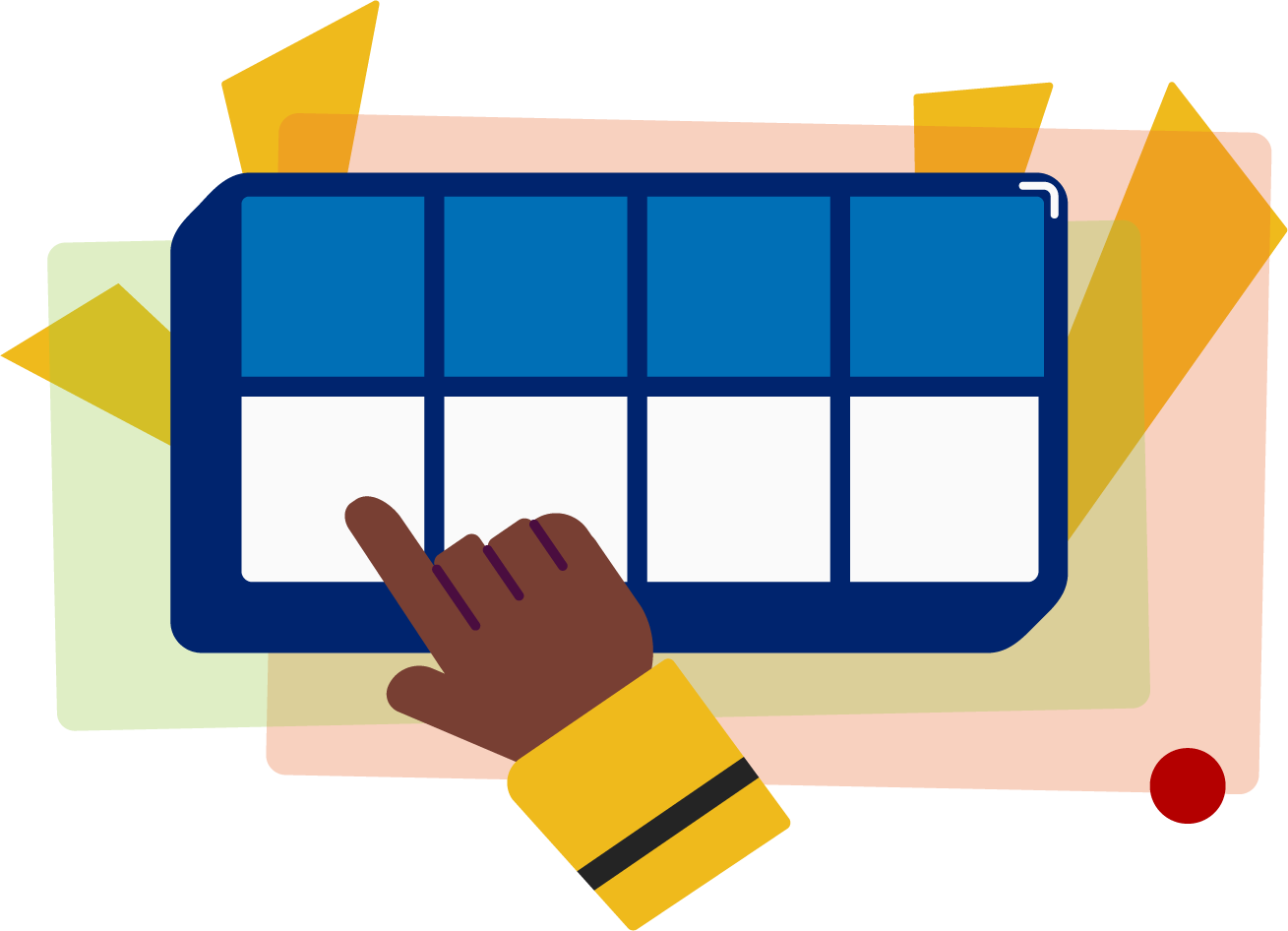 [Speaker Notes: See lesson plan for specific instructional guidance.

Read the Words! 
Say: When we practice reading the words, it can help us read the words faster and faster. This helps us learn to read smoothly like when we are speaking! Repeat our chant after me! 
"It's time to read the words! 
It's time to read the words, so we can read smoothly, like we are speaking!" 
Do: Say one sentence at a time of the Read the Words chant and ask the students to repeat after you.
Say: Let's practice reading words today!

Say: We are going to read the words. When we practice reading the words, it helps us read faster and faster. This helps us focus on what we can learn from the words. Let's look at the first word.
Do: Point to the word reef.
Say: When we read this word, we look to see what spelling pattern it uses so we know what vowel sound to make. I see a vowel pair, e-e. Underline the e-e to remind us the vowel pair sticks together. We'll use the long vowel sound. Your turn using the Double Decker Elkonin Boxes.
Do: Listen as students read the word. Take notes on the students that can accurately articulate the sounds and read the word, and students that may need reteaching and/or additional support.
Say: /r/ /e/ /f/ = "reef". Yes, the word is "reef". Let's look at the next word. How would you read this word?
Do: Point to the word wheel.
Say: Look at this spelling pattern! I see a consonant digraph, and a vowel pair, e-e. Underline your consonant digraph and your vowel pair to remember they stick together. How will you read this word?
Do: Listen as students read the word. Take notes on the students that can accurately articulate the sound and read the word, and students that may need reteaching and/or additional support.
Say: Yes, the word is "wheel".
Do: Display the sentence: See the three bees asleep on my feet!
Say: Take a couple minutes to read this sentence with your partner. All of the words follow rules you've learned or are High Frequency Words you've learned. Raise your hands when you have the whole sentence read and I'll come listen. You can do it!
Do: Monitor and assist. You may support by asking students to recognize the spelling pattern, prompting students to use the long or short vowel sound, asking students to underline letters that stick together, etc.
Say: I'll read it aloud as you read it with me.
Do: Read sentence.
Say: The vowel team e-e makes the long e sound /e/. Those brains are growing!]
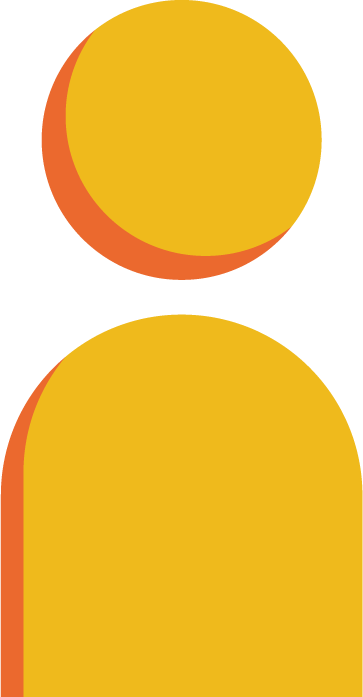 Decode the words
seek			   reef
creek			 speed
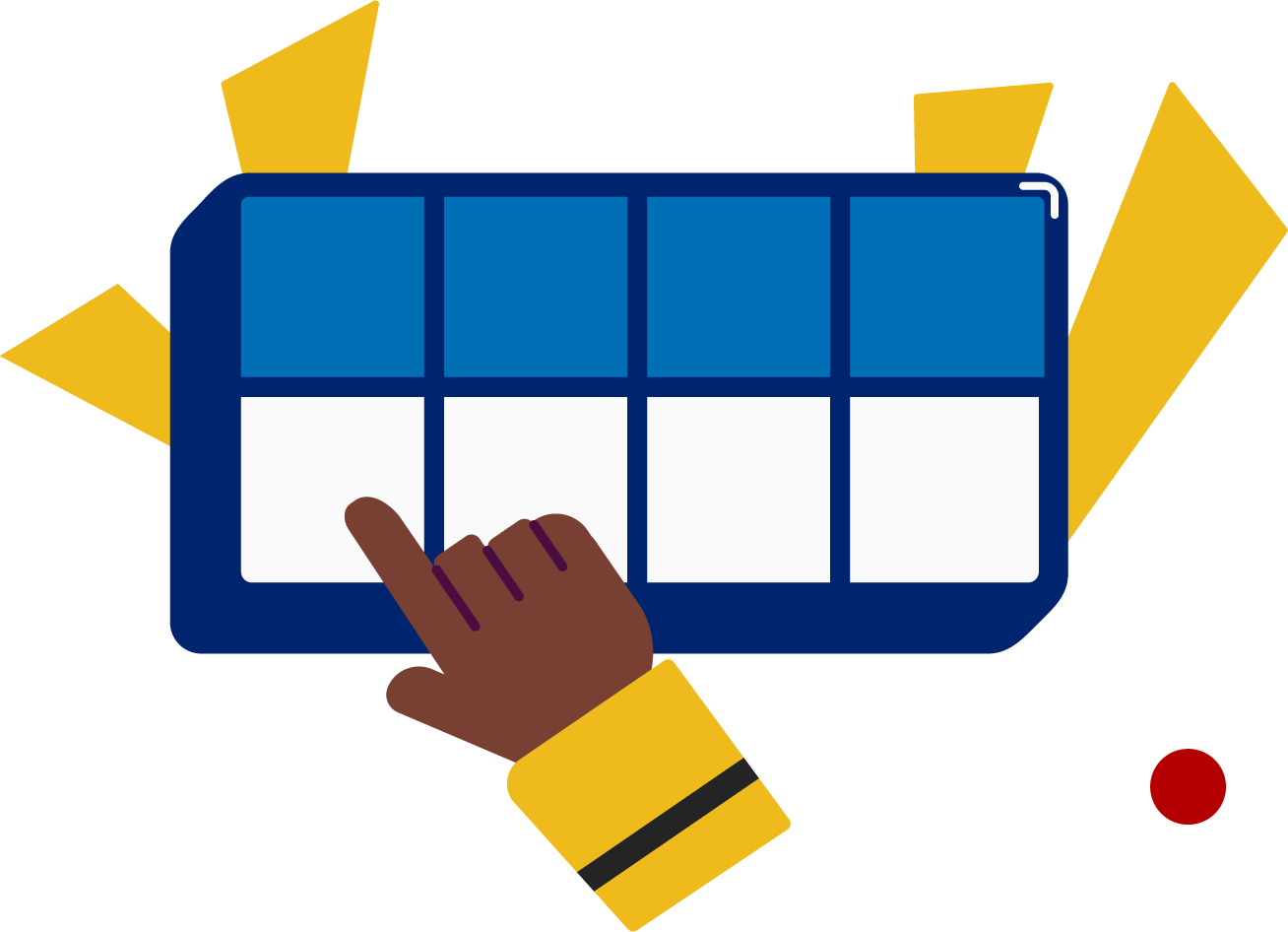 It’s time to decode the sounds in the words!

It’s time to decode the sounds in the words so we can read the words!
[Speaker Notes: See lesson plan for specific instructional guidance.

Decode the Words! 
Say: Decoding is when you break up the sounds in a word and read each sound one at a time. Then you blend the sounds together to read the word! Repeat our chant after me! 
"It's time to decode the sounds in the words! 
It's time to decode the sounds in the words so we can read the words!" 
Do: Say one sentence at a time of the Decode the Words chant and ask the students to repeat after you.
Say: Let's practice decoding the sounds in words today!

Say: We are going to decode the words. Remember, decoding is when you break up the sounds in a word and read each sound one at a time. Then you blend the sounds together to read the word! When we decode the sounds in words, it helps us read the words correctly.
Say: Look at our words for today.
Do: Point to the words.
Say: First, look at the spelling pattern to decide what vowel sound to use. Next, say each sound. Finally, blend the sounds together to read the words.
Do: Partner students.
Say: You and your partner work together to decode these words (seek, reef, creek, speed). I'll be by to listen. Use your Double Decker Elkonin Boxes.
Do: Listen as students decode the word. Take notes on the students that can accurately articulate the sounds and read the word, and students that may need reteaching and/or additional support.
Say: Excellent work applying our new rule to decoding words today!]
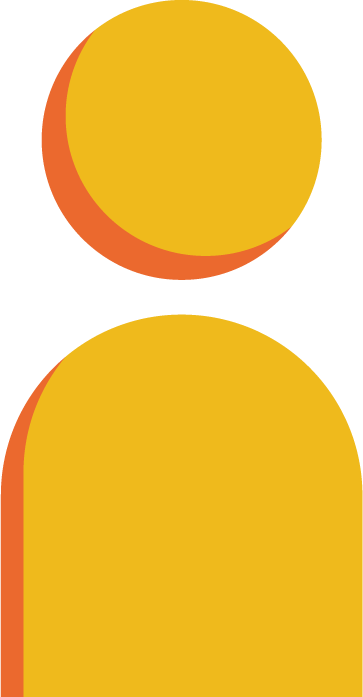 Spell the words
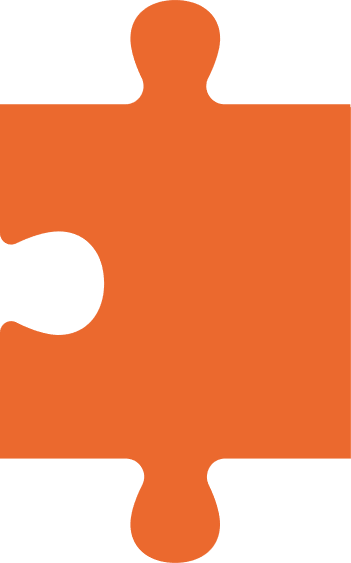 d
h
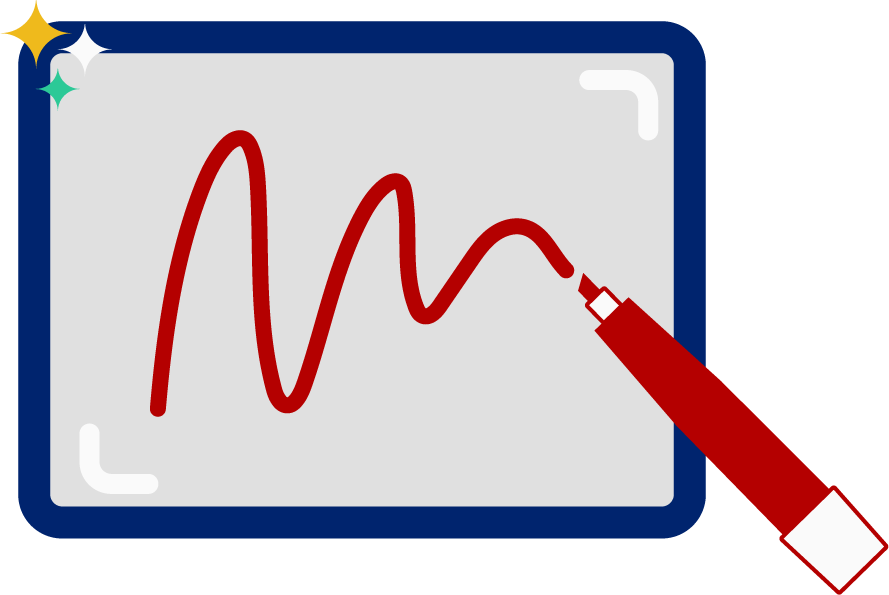 ee
It’s time to spell the words! 

It’s time to spell the words to show we understand the rule!
[Speaker Notes: See lesson plan for specific instructional guidance.

Spell the Words! 
Say: When we can spell words, it shows that we met the target. When we hear the sounds, we can match the sounds to the correct letters and spell the word! Repeat our chant after me!
"It's time to spell the words! 
It's time to spell the words to show we understand the rule!" 
Do: Say one sentence at a time of the Spell the Words chant and ask the students to repeat after you.
Say: Let's practice spelling words today!

Say: We are going to spell the words. Remember, when we can spell words with the correct rule, it shows that we met the target. When we hear the sounds, we can match the sounds to the correct letters and spell the word! Listen to our words for today. The word is heed. How would we spell the word heed? Let's listen to the sounds and match the sound to the correct letter. The word is "heed". I hear /h/ /e/ /d/. I know that sound for /h/ = h and the sound for /e/ can be spelled = e-e. I hear a /d/ sound at the end. Grab your whiteboards to spell the word.
Do: Watch as students spell the word using the letter and sound connections. Take notes on the students that can accurately articulate the sound and spell the word, and students that may need reteaching and/or additional support.
Say: Yes, when we spell the word heed we write the letters h-e-e-d.]
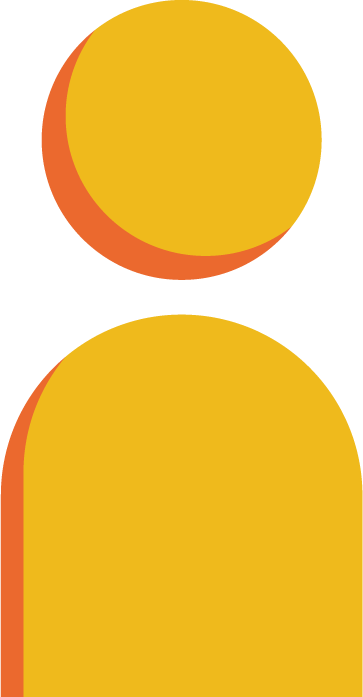 Spell the words
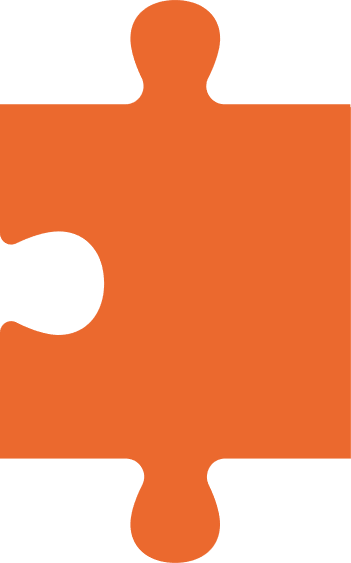 l
h
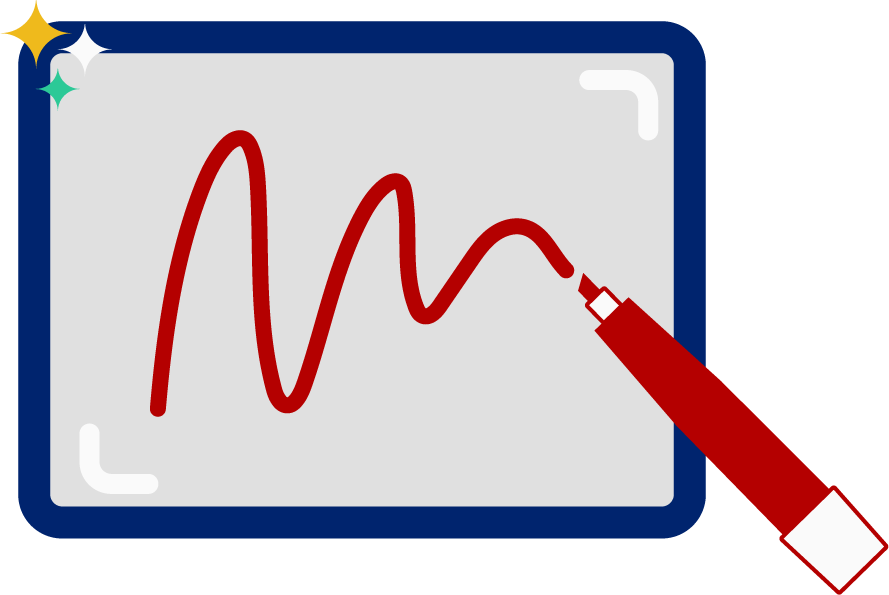 ee
[Speaker Notes: See lesson plan for specific instructional guidance.

Spell the Words!
Say: Now I want to make a new word by changing the final consonant sound. What would the word be if we changed the /d/ sound in heed, to the /l/ sound? /h/ /e/ /l/. Grab your whiteboards and write the word.
Do: Watch as students spell the word using the letter and sound connections. Take notes on the students that can accurately articulate the sound and spell the word, and students that may need reteaching and/or additional support.
Say: Yes, when we change the final sound from /d/ in heed to /l/ we write the letters for the word "heel". The vowel partners e-e make the e say the long vowel sound. Great thinking! Awesome job spelling words today!]
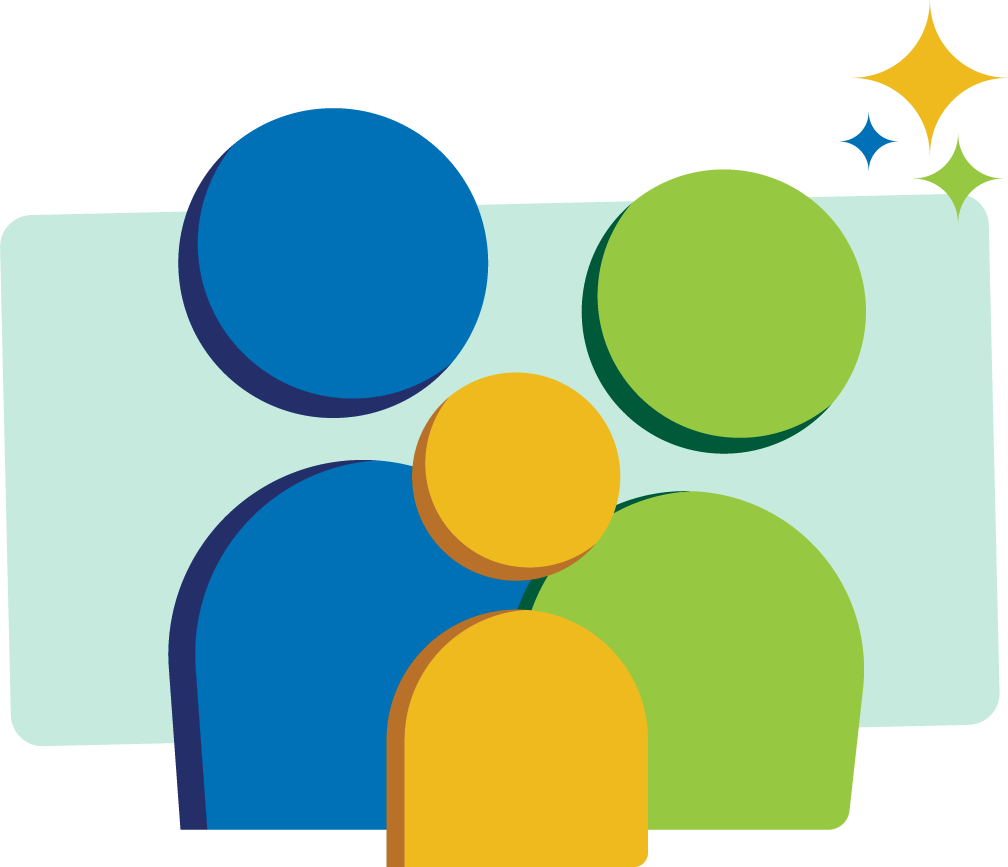 High Frequency Words
work
Family Activity
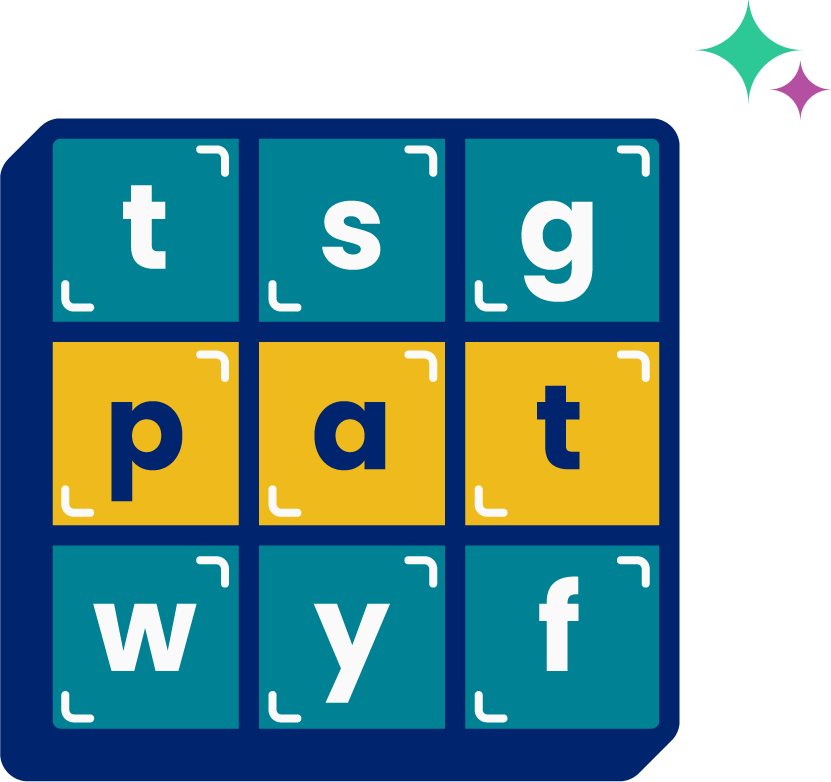 We see high frequency words all the time!

Let’s figure out how to read them!
[Speaker Notes: See lesson plan for specific instructional guidance.

High Frequency Words! 
Say: Some words we can sound out now, some words we'll learn how to sound out later, and some words are rule breakers and we can't sound out. Words that show up a lot in books are called High Frequency Words. Let's learn some! Repeat our chant after me!
"We see high frequency words all the time! 
Let's figure out how to read them!"
Do: Say one sentence at a time of the High Frequency Words chant and ask the students to repeat after you.
Say: Let's read our high frequency words!

Say: Today, we're learning 1 new word that uses o-r to say /er/.
Do: Display the word work.
Say: This word begins with /w/, then the unusual o-r sound of /er/. Read this word with me. /w/ /er/ /k/.
Do: Listen to responses.
Say: Yes! "work". Work is so fun because I'm here with you! Read it again.
Do: Point to work and listen to students read. Students should use their Double Decker Elkonin Boxes.
Say: Excellent! Let's read our previous high frequency words!
Do: Point to or hold up all the high frequency words to this point as the students read them.
Say: Excellent work learning 1 new high frequency word today.

work]